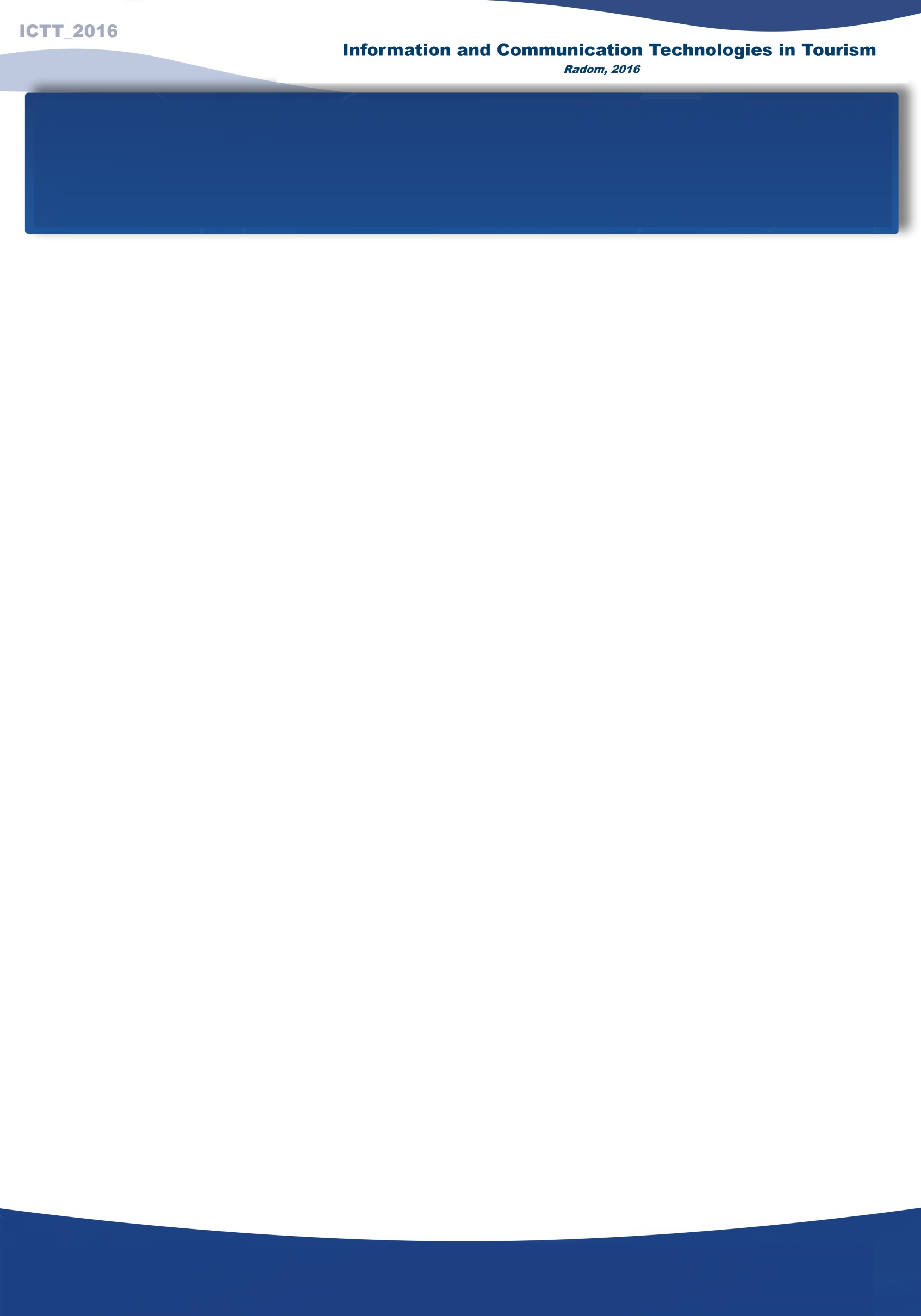 TITLE OF POSTER
poster author 1, poster author 2, …
Abstract


Keywords
Conclusion
Your  institution, logos, etc